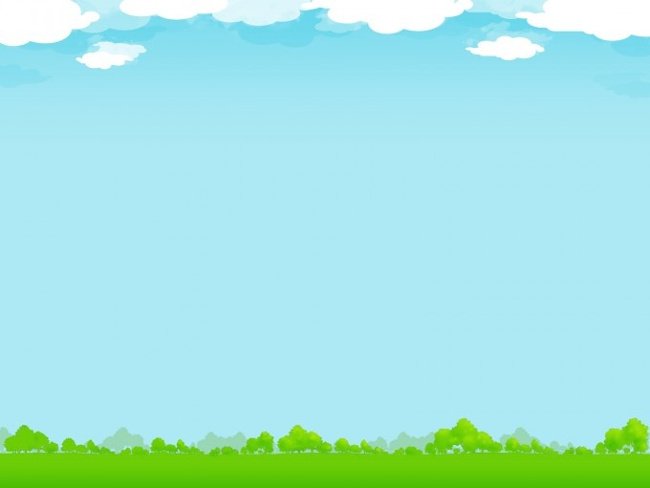 TRƯỜNG MẦM NON TT BA SAO
Đề tài: Nhận biết hình tròn
Chủ đề: Đồ chơi chuyển động được

Giáo viên: Vũ Thị Thơm
Bài hát: “Hình tròn của bé”
Hình tròn
Hình tròn màu gì?
Hình tròn màu đỏ
Hình tròn có lăn được không?
Vì sao hình tròn lăn được?
Trò chơi 1: Lăn hình
Trò chơi 2: Ai tinh mắt
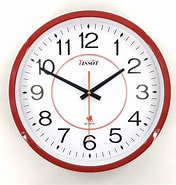 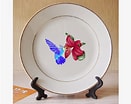 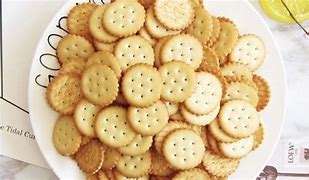 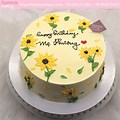 VĐTN: Bài “Quả bóng”
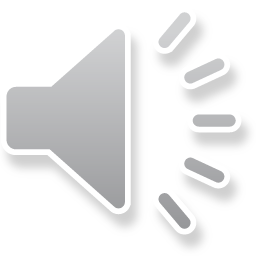